Délégation régionale académique au numérique pour l’éducation
Mettre en place une veille informationnelle avec des flux RSS via son navigateur
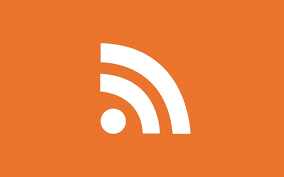 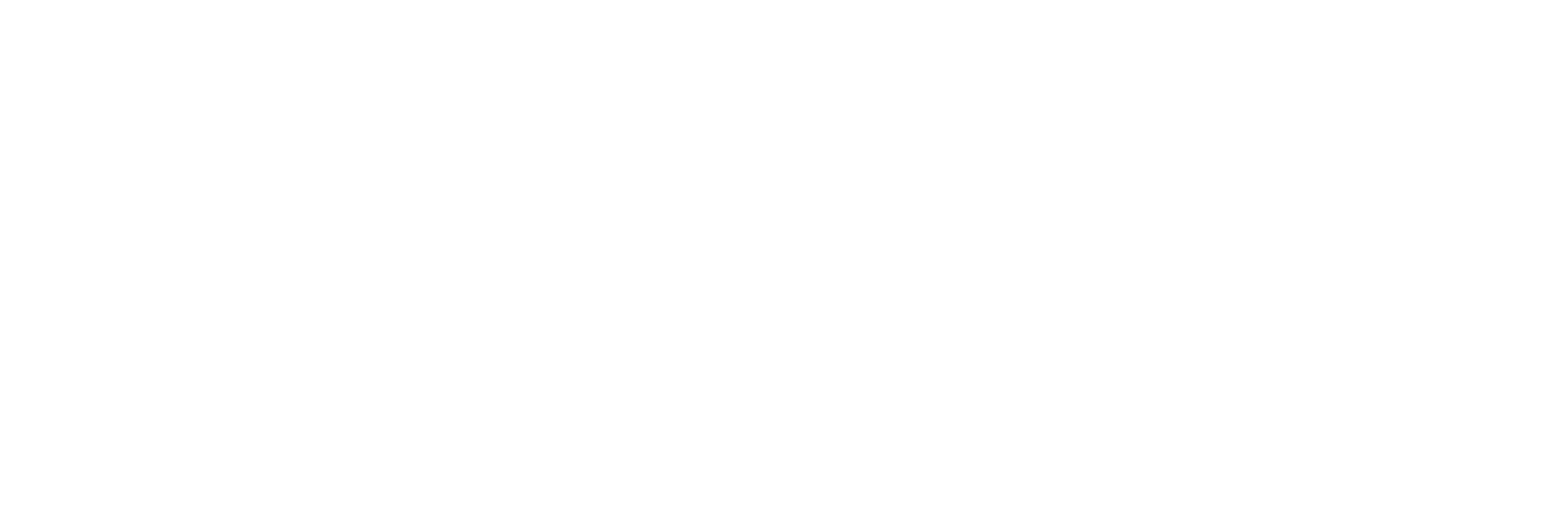 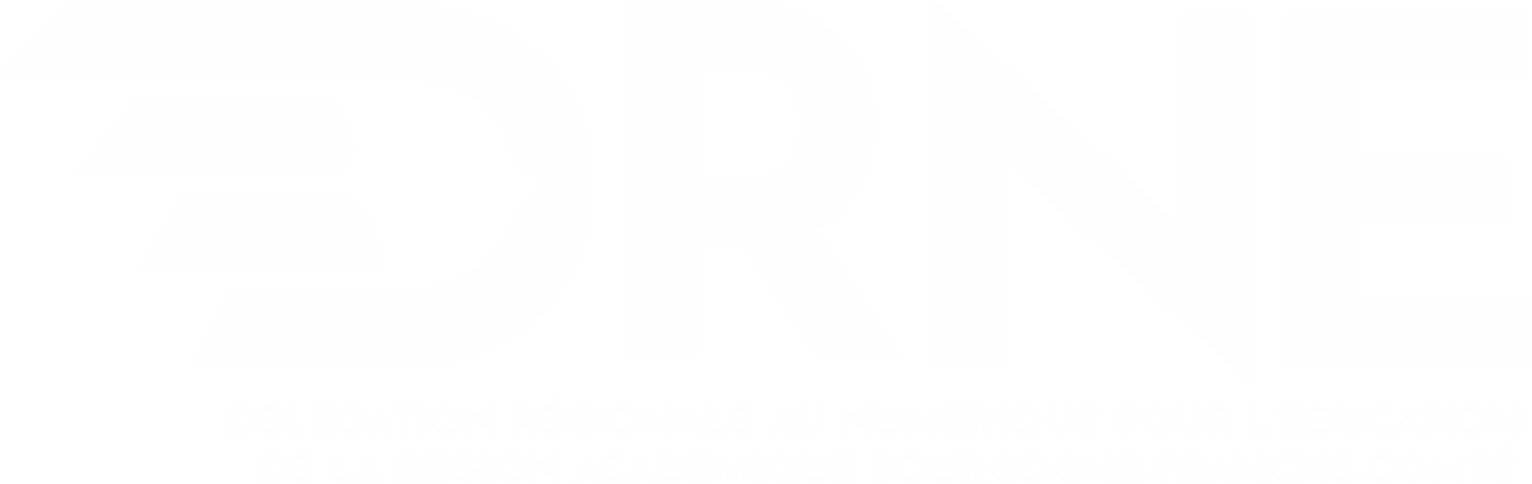 <numéro>
19/12/2022
Délégation régionale académique au numérique pour l’éducation
Définition
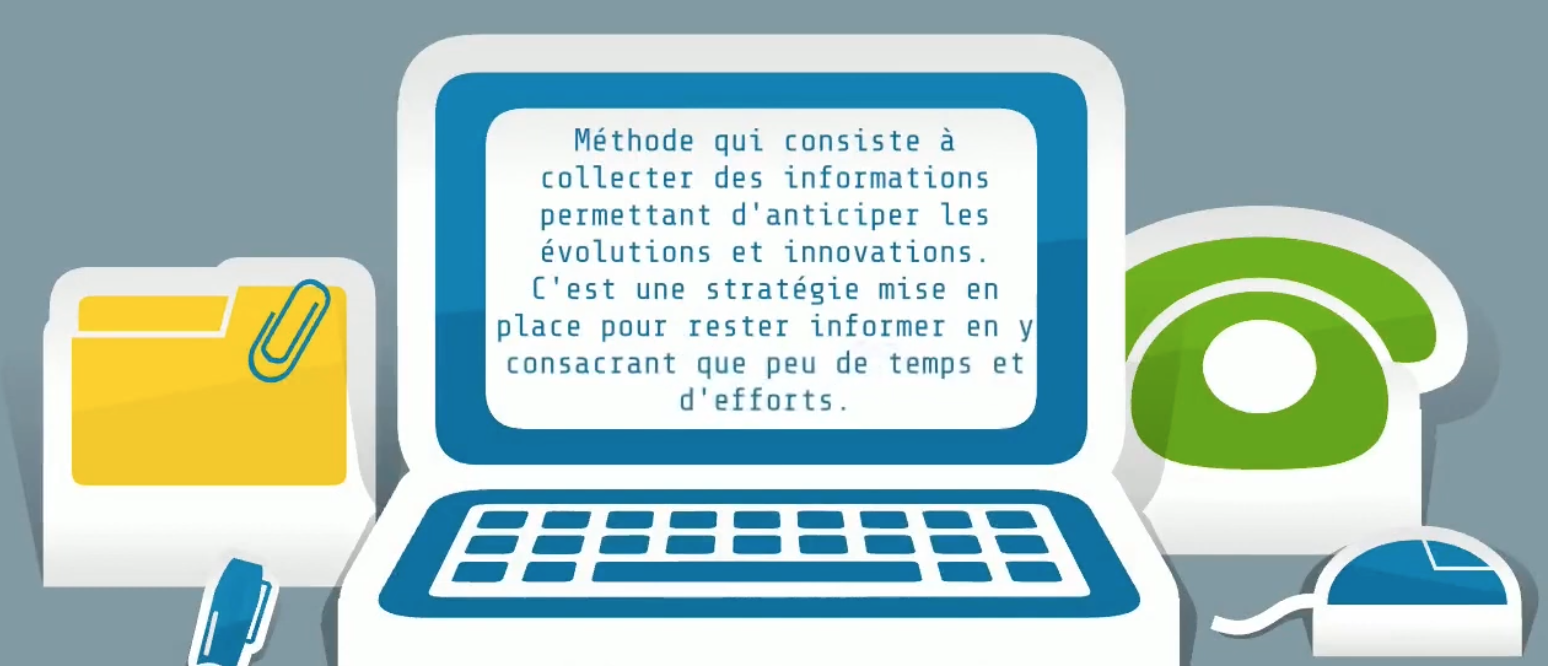 « Une veille informationnelle est l’ensemble des stratégies mises en place pour rester informé, en y consacrant le moins de temps possible et en utilisant des processus de signalement automatisés » (Source : JP Lardy – Urfist de Lyon)
<numéro>
19/12/2022
Délégation régionale académique au numérique pour l’éducation
2 approches : passive / active
La veille passive est réalisée pour ainsi dire au « fil de l’eau » ; elle consiste à rester en prise avec son environnement. La veille passive repose donc essentiellement sur une démarche d’opportunité et d’initiative.

La veille active est planifiée, organisée, et répond à des objectifs précis et ciblés. C’est une démarche plus stratégique. 

Les deux démarches se complètent.
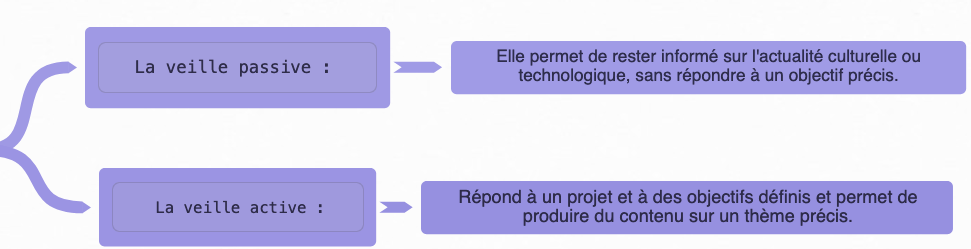 <numéro>
19/12/2022
Délégation régionale académique au numérique pour l’éducation
2 méthodes : pull / push
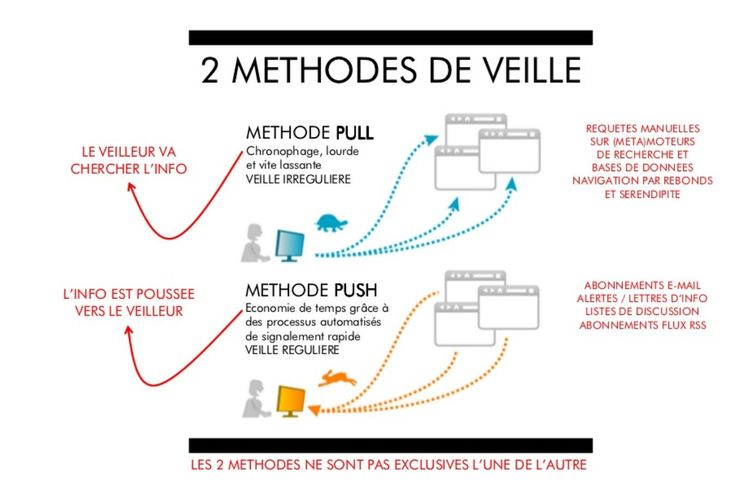 Pull : L’usager va chercher l’information.
Avantages: écarter les informations non pertinentes
Inconvénients: chronophage car il faut se rendre sur tous les sites pour trouver l’information 
Push : L’information est poussée vers l’usager de manière automatisée.
Avantage: gain de temps; information actualisée
Inconvénients: risque d’infobésité ou d’informations peu pertinentes
<numéro>
19/12/2022
Délégation régionale académique au numérique pour l’éducation
Des questions ?
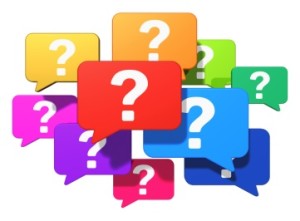 <numéro>
19/12/2022
Délégation régionale académique au numérique pour l’éducation
Les fils ou flux RSS
Avec la multiplication des critiques à l’encontre des réseaux sociaux, le contexte est favorable à une résurgence des flux RSS. 

Face à l’économie de l’attention et des plateformes, les flux font partie des outils qui permettent de décloisonner le Web et de préserver un peu d’autonomie.

Le principal avantage de cette technologie est de permettre de suivre facilement un flux d'informations (par exemple les nouveaux articles d'un site) sans avoir la nécessité de s'y rendre manuellement à l'aide d'un navigateur web.
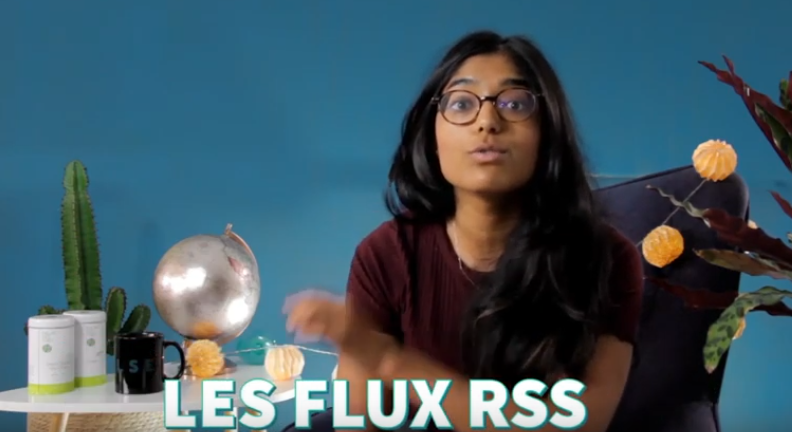 https://www.youtube.com/watch?v=8nOKV29thL0
<numéro>
19/12/2022
Délégation régionale académique au numérique pour l’éducation
Les agrégateurs de flux RSS
Un agrégateur de flux est un logiciel ou une plateforme en ligne qui permet de rassembler différents contenus web au sein d’une seule et même interface.Également appelé lecteur RSS, l'agrégateur de flux est un outil très pratique qui permet de consulter facilement des flux RSS provenant de sources variées (articles de blogs ou de sites mais aussi des vidéos et des podcasts) sélectionnées en amont.
Avantages :
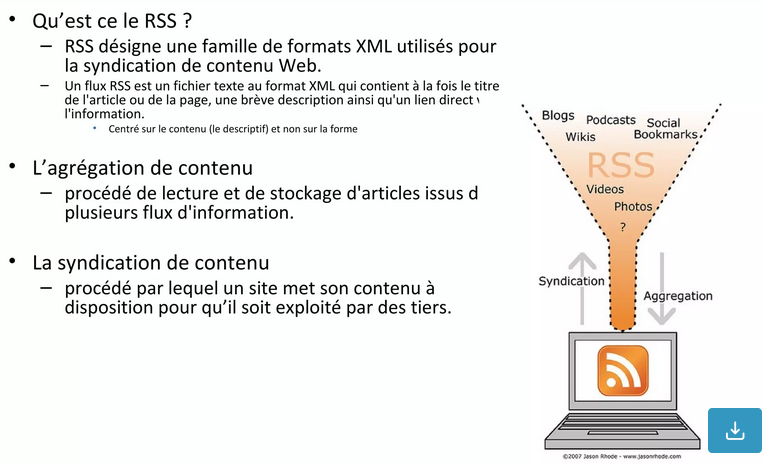 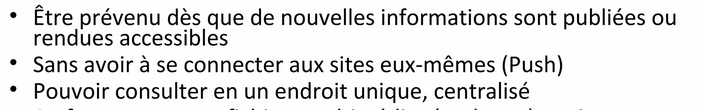 https://fr.slideshare.net/jbdayez/veille-13019370
<numéro>
19/12/2022
Délégation régionale académique au numérique pour l’éducation
Firefox et les flux RSS
Le navigateur web Firefox ne gère plus les flux RSS nativement ; il faut lui ajouter des extensions. Une dizaine sont mises à disposition, mais Feedbro semble se détacher de la concurrence en proposant un système de règles de filtrage habituellement réservé aux solutions payantes.
1. ajouter l’extension « Get RSS feed URL » pour détecter les flux RSS d’un site	https://addons.mozilla.org/fr/firefox/addon/get-rss-feed-url2. ajouter l’extension « Feedbro » pour gérer ses flux RSS depuis son navigateur web	https://addons.mozilla.org/fr/firefox/addon/feedbroreader/NB : Elle est en anglais, mais on peut la franciser : dans les paramètres, sélectionner l'URL suivante pour passer l'interface utilisateur en français : https://raw.githubusercontent.com/Bozosoft/feedbro-locale/master/feedbro-locale-fr_FR.jsonPuis sélectionner l'icône "Settings", puis dans "Settings Page", en face de "User interface language" cliquez sur "Import locale" et entrez dans la case "URL address of the Feedbro Locale (JSON-file)" l'URL copiée. Puis sélectionner : French (fr_FR) et validez. Pour mettre à jour sélectionner: Mise à jour de la Locale.
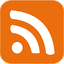 <numéro>
19/12/2022
Délégation régionale académique au numérique pour l’éducation
Firefox et les flux RSS
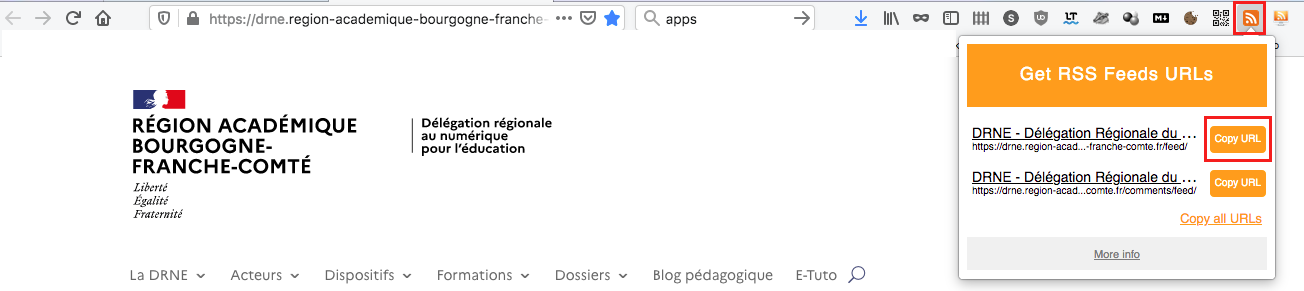 Après avoir ajouté l’extension « Get RSS feed URL » pour détecter les flux RSS d’un site, vous pouvez cliquer su l’icone orange symbolisant les flux RSS et copier l’URL de ce flux.Dans notre exemple, il s’agit de celui des articles du site de la DRNE.
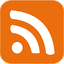 <numéro>
19/12/2022
Délégation régionale académique au numérique pour l’éducation
Firefox et les flux RSS
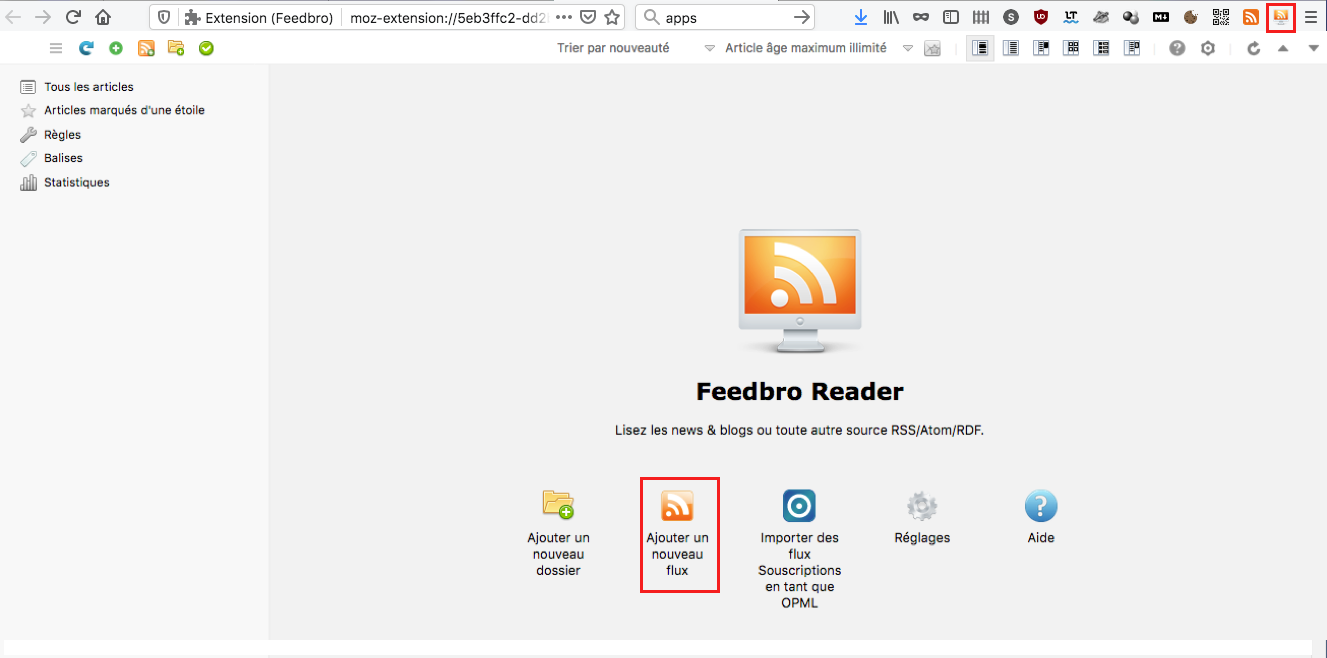 En haut à droite, à coté de l’icone de détection des flux RSS, vous avez celle de l’extension Feedbro.

Cliquez sur elle et vous lancerez l’application de gestion de flux RSS et vous pourrez ajouter le flux sélectionné.
<numéro>
19/12/2022
Délégation régionale académique au numérique pour l’éducation
Feedbro : ajouter un flux RSS
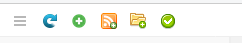 Exemple d’ajout du flux du site de la DRNE :
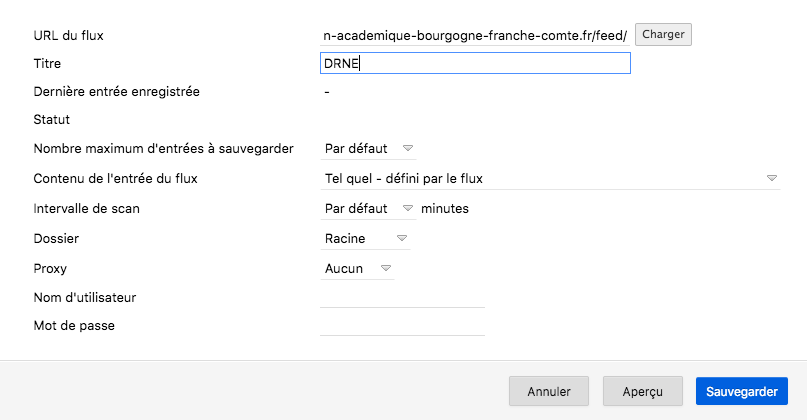 En haut à gauche de la fenêtre de l’application Feedbro, vous trouverez cette barre d’outils qui vous permet de gérer cet espace pour ajouter des flux, créer des dossiers, etc…
<numéro>
19/12/2022
Délégation régionale académique au numérique pour l’éducation
Feedbro : gérer ses flux
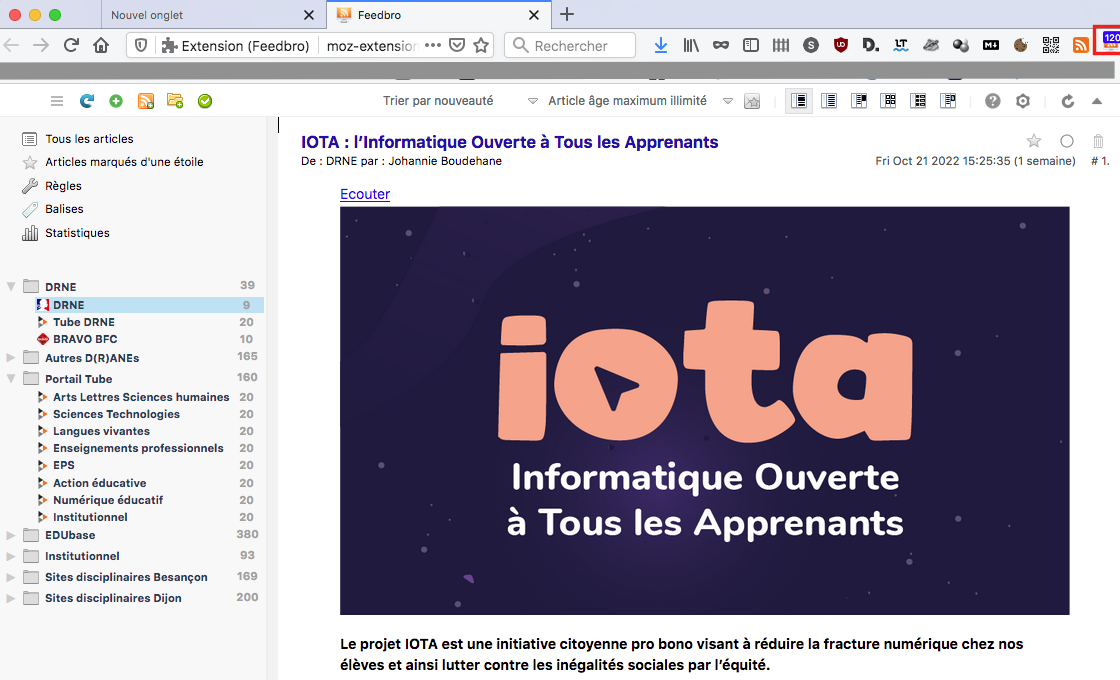 Après quelques ajouts et des créations de dossiers, voici ce que l’on voit :  
- organisation sur la gauche 
- affichage des articles sur la droite.
<numéro>
19/12/2022
Délégation régionale académique au numérique pour l’éducation
Démo et mise en pratique
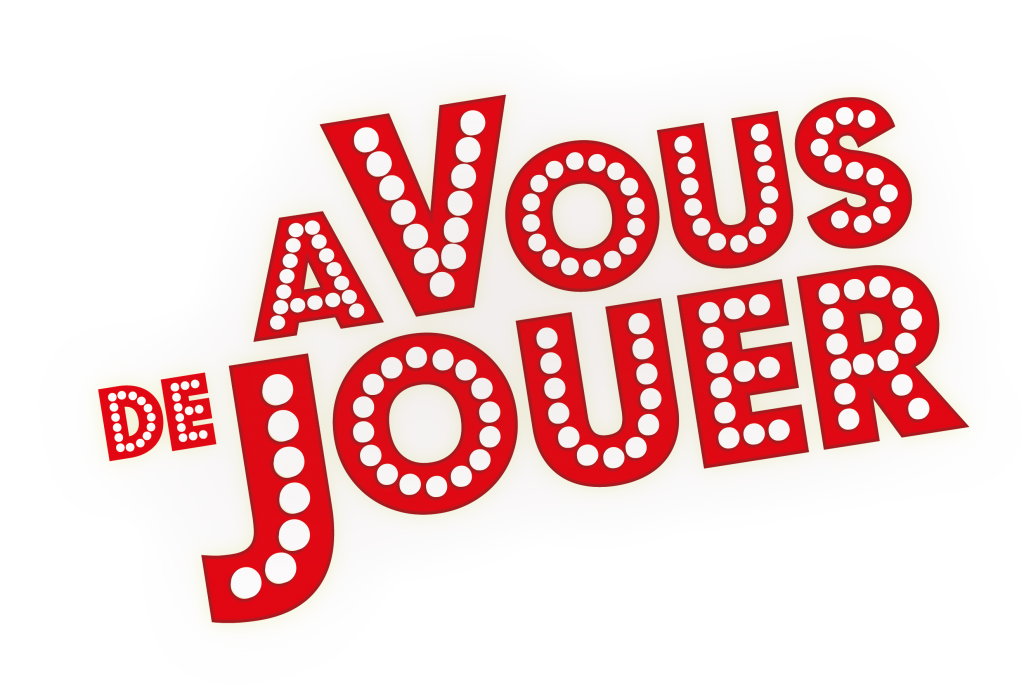 <numéro>
19/12/2022
Délégation régionale académique au numérique pour l’éducation
Ressources et astuces
Vos sources sont avant tout les sites institutionnels disciplinaires (académiques et nationaux), ainsi que l’ Edubase qui propose des listes de flux.https://edubase.eduscol.education.fr/rss

Vous pouvez aussi vous abonner à des podcasts, des plateformes vidéos dont celle de l’éducation nationale qui s’appelle Tube.https://tube-numerique-educatif.apps.education.fr/
Et aussi à tous les sites qui vous semblent utiles à votre veille.
Attention, de nombreux sites de l’Education Nationale ont volontairement bloqué les flux RSS au profit des réseaux sociaux.
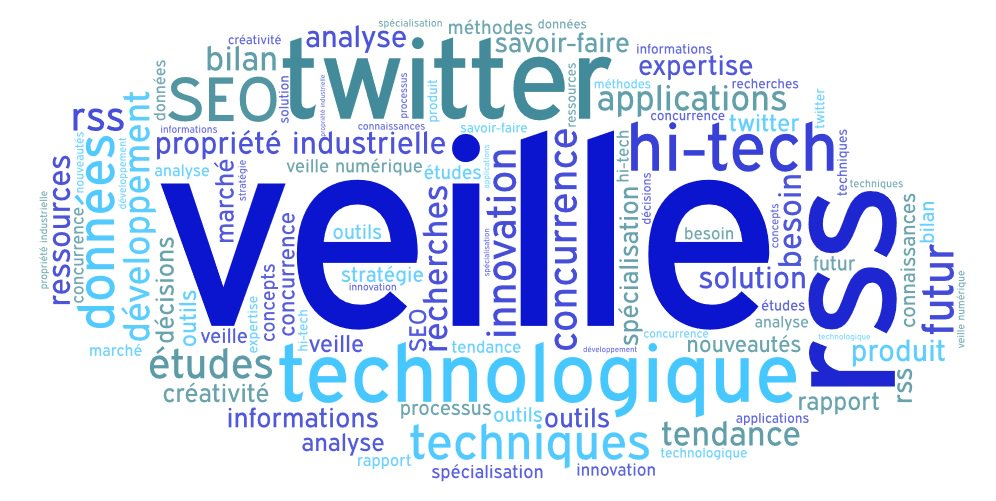 <numéro>
19/12/2022
Délégation régionale académique au numérique pour l’éducation
Flux RSS d’un compte Twitter
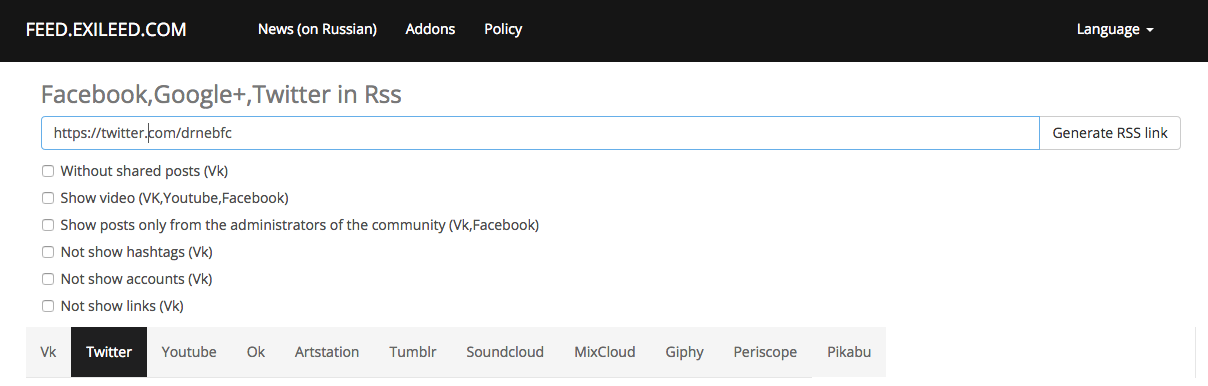 Objectif :  transformer tout flux issu d’un compte Twitter UNIQUEMENT en flux RSS.
L’outil est accessible sur feed.exileed.com.
 Il suffit, dans la plupart des cas, de copier-coller l’URL du compte à transformer en flux RSS. 

Exemple pour le compte Twitter de la DRNE :
 http://feed.exileed.com/twitter/feed/drnebfc
<numéro>
19/12/2022
Délégation régionale académique au numérique pour l’éducation
Flux RSS d’un compte Mastodon
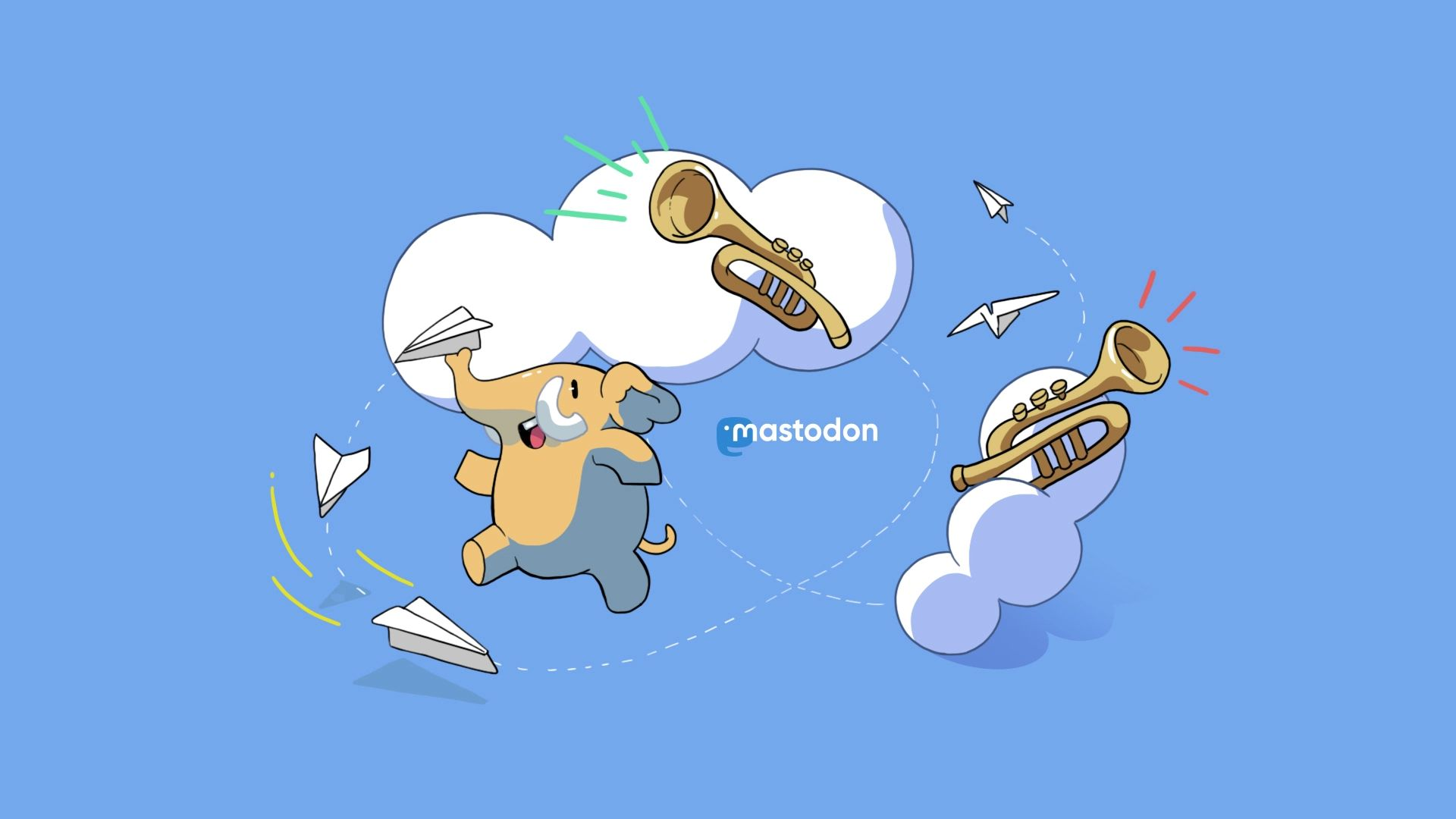 L’actualité fait bouger le monde des réseaux sociaux, et Mastodon (via le Fediverse) propose une alternative plus libre à Twitter.

Vous pouvez donc suivre des comptes Mastodon sur diverses instances via son flux RSS sans avoir de compte.

URL du flux RSS :https://[instance]/[username].rss
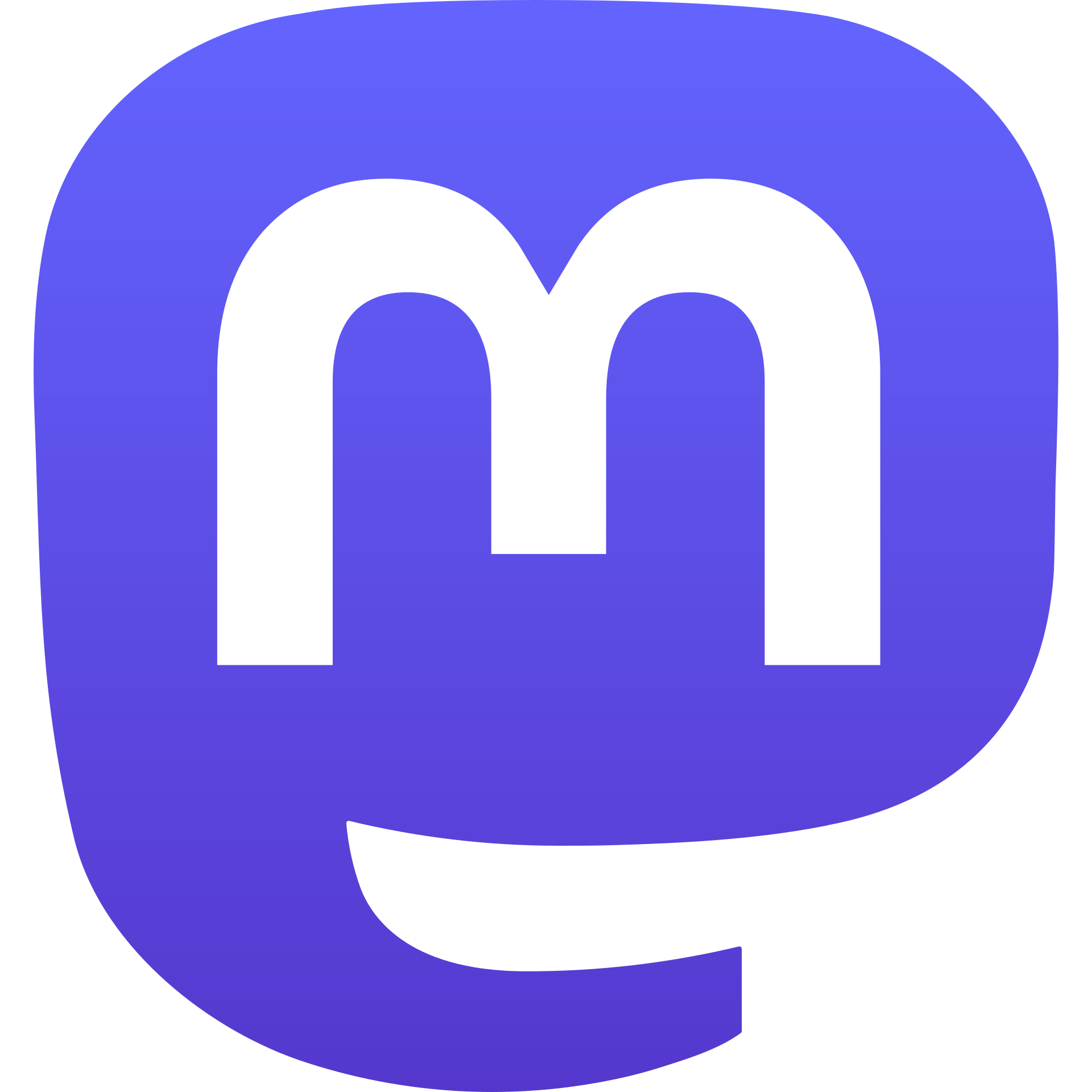 <numéro>
19/12/2022
Délégation régionale académique au numérique pour l’éducation
Flux RSS d’une chaîne YouTube
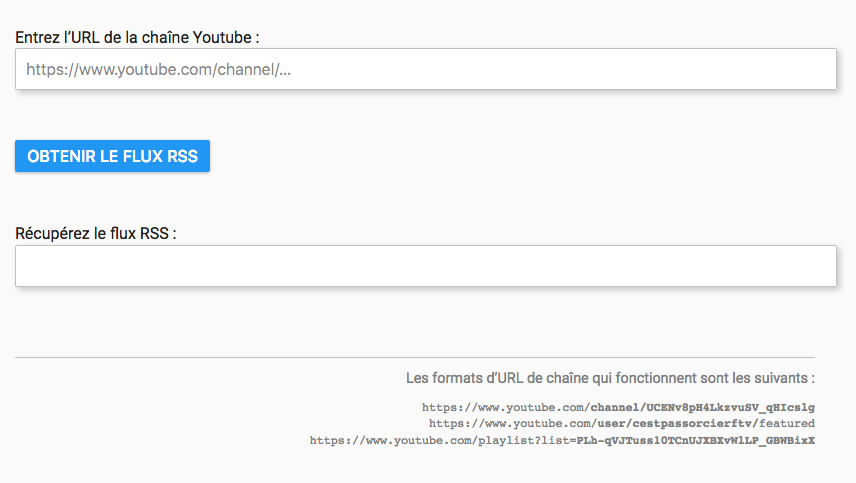 YouTube ne propose plus de flux RSS pour suivre vos chaînes favorites.
Il est facile d’y remédier.

Et après, vous copiez-collez cette URL du flux dans votre agrégateur.
https://lehollandaisvolant.net/tout/tools/youtube-rss/
<numéro>
19/12/2022
Délégation régionale académique au numérique pour l’éducation
Flux RSS d’une chaîne Tube
Compte de la DRNE
Une des chaînes : e-Tuto
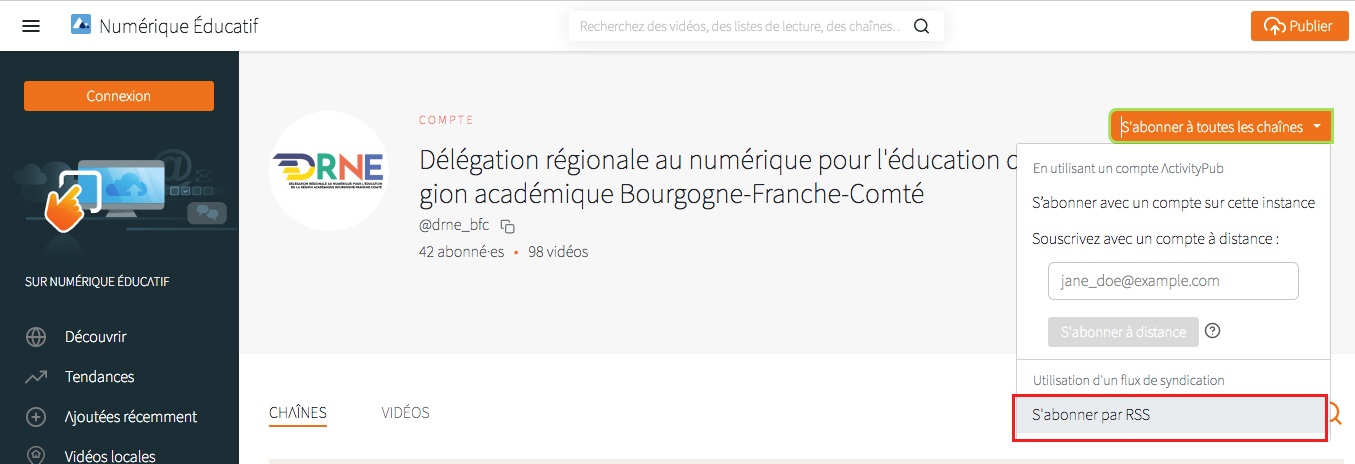 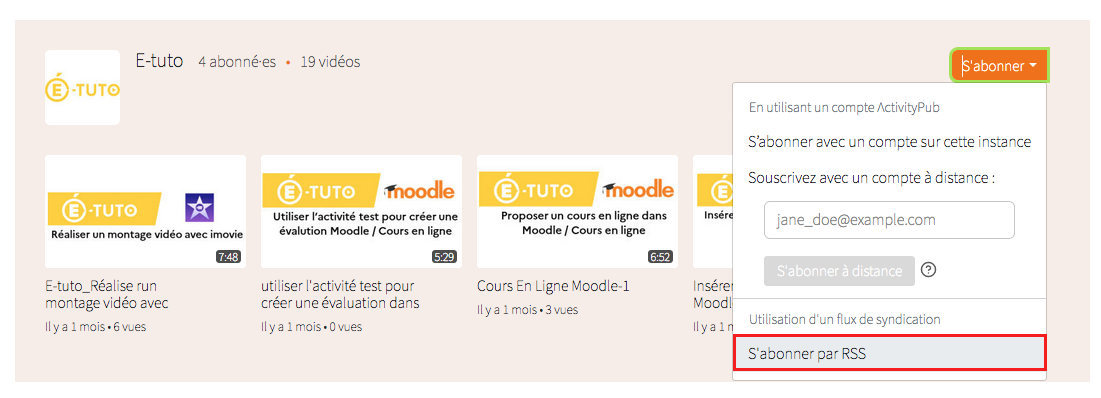 https://tube-numerique-educatif.apps.education.fr/a/drne_bfc/video-channels
<numéro>
19/12/2022
Délégation régionale académique au numérique pour l’éducation
Démo et mise en pratique
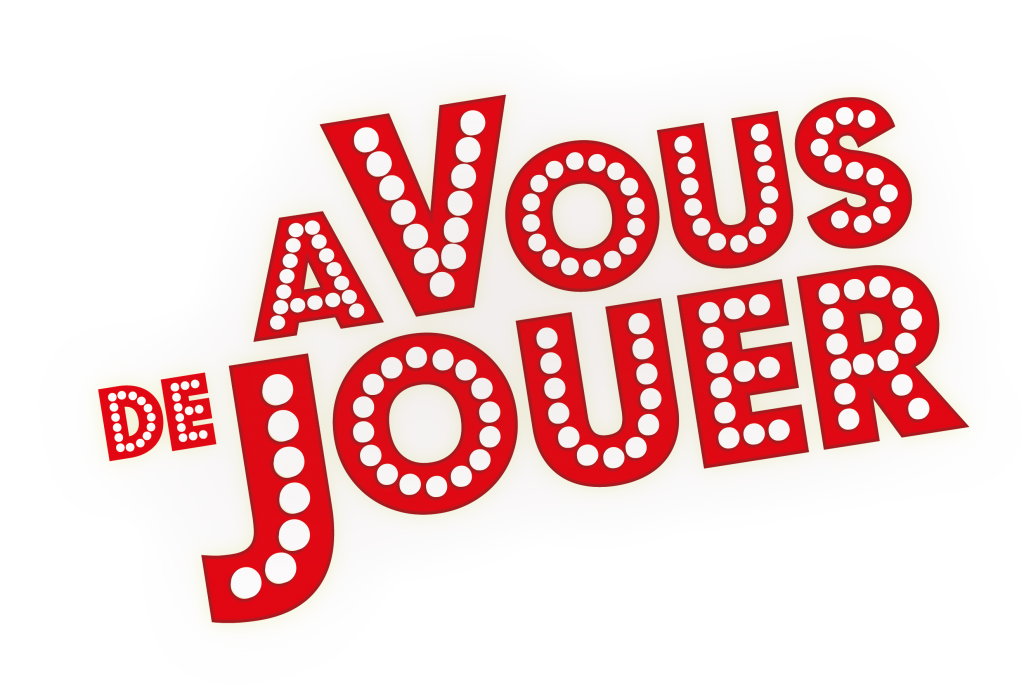 <numéro>
19/12/2022
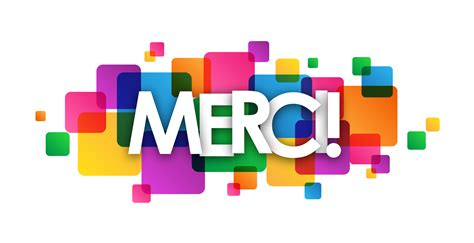 Délégation régionale académiqueau numérique pour l’éducation
19/12/2022
<numéro>